IEEE 802 Smart Grid Adhoc
SGIP
SGIP formed in 2009 by NIST
Provide support to meet requirements of Energy Independence and Security Act of 2007 (EISA)
4 primary functions
Gaps in standards concerning interoperability
Testing and certification
Oversee implementation compliance
Accelerate smart grid proliferation
Currently administrator fully funded by government and will be significantly reduced in Jan 2013
NIST Conceptual Model
NIST role is to coordinate development of a framework that includes,
Identification of Standards
High-level architecture reference model
Testing/ certification framework
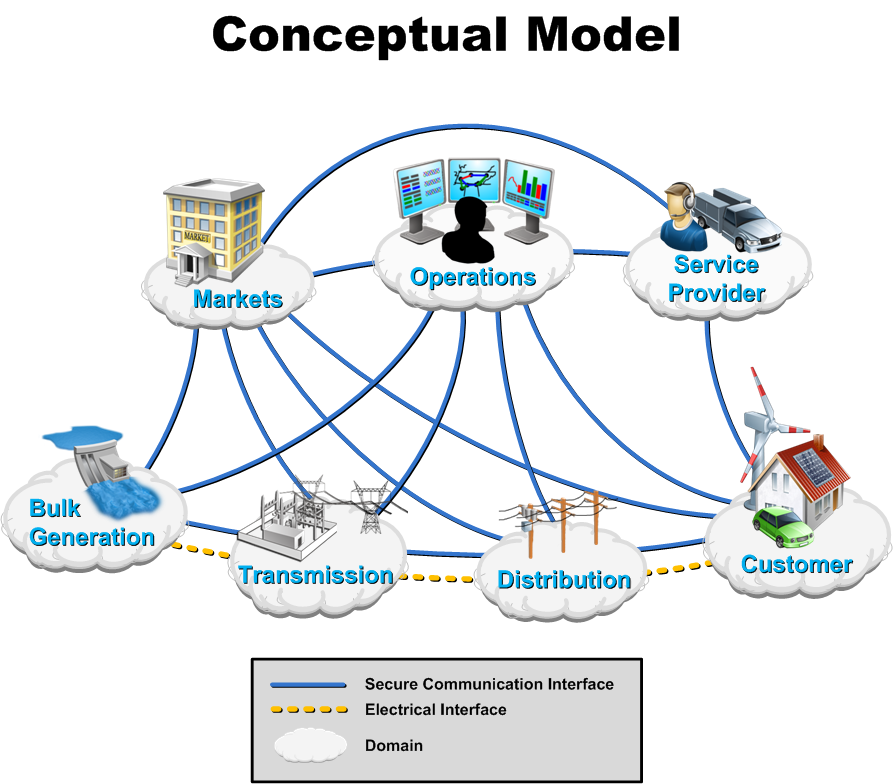 SGIP PAP02 – IEEE related activities
Recognition of IEEE 802 wireless standards in NIST Catalog of Standards (COS)
Acceptance of wireless standards as viable in Smart Grid deployments
IEEE 802 SG standards also been considered for the calculation of wireless matrix
PAP02 Status
Published: Version 1
NISTIR 7761: NIST Priority Action Plan 2 
Guidelines for Assessing Wireless Standards for Smart Grid Applications
Wireless Capability Matrix
Application Communication Requirements Matrix 

Update of the Guidelines with  goal of completing Version 2 by early 2013
Modifications to
Sect 4 Wireless Technology 
Sect 5 Modeling & Evaluation Approach 
Sect 6 Factors to Consider
http://collaborate.nist.gov/twiki-sggrid/bin/view/SmartGrid/PAP02Wireless
IEEE 802.15.4g - SUN
Scope 
This Standard defines an amendment to IEEE 802.15.4. It addresses principally outdoor Low Data Rate Wireless Smart Metering Utility Network requirements. It defines an alternate PHY and only those MAC modifications needed to support its implementation.  
Specifically, the amendment supports all of the following:  
Operation in any of the regionally available license exempt frequency bands, such as 700MHz to 1GHz, and the 2.4 GHz band. 
Data rate of at least 40 kbits per second but not more than 1000 kbits per second 
Achieve the optimal energy efficient link margin given the environmental conditions encountered in Smart Metering deployments.
Principally outdoor communications 
PHY frame sizes up to a minimum of 1500 octets  
 Simultaneous operation for at least 3 co-located orthogonal networks  
Connectivity to at least one thousand direct neighbors characteristic of dense urban deployment  
Provides mechanisms that enable coexistence with other systems in the same band(s) including IEEE 802.11, 802.15 and 802.16 systems
TG4g Timeline
IEEE 802.15.4e
Scope 
The intention of this amendment is to enhance and add functionality to the 802.15.4-2006 MAC to a) better support the industrial markets and b) permit compatibility with modifications being proposed within the Chinese WPAN.

Specifically, the MAC enhancements are limited to:
TDMA: to provide a) determinism, b) enhanced utilization of bandwidth
Channel Hopping: to provide additional robustness in high interfering environments and enhance coexistence with other wireless networks
GTS: to increase its flexibility such as a) supporting peer to peer, b) the length of the slot, and c) number of slots
CSMA: to improve throughput and reduce energy consumption
Security: to add support for additional options such as asymmetrical keys
Low latency: to reduce end to end delivery time such as needed for control applications
TG4e Timeline
Next Steps
Deployment of 15.4g Standard by SG network provider
PAP02 discussion on the wireless characteristics matrix 
Provide input from IEEE 802 SG related standards (such as 802.15.4g, 802.11, etc)
Provide input regarding “Range Estimator Matrix”